An Invitation
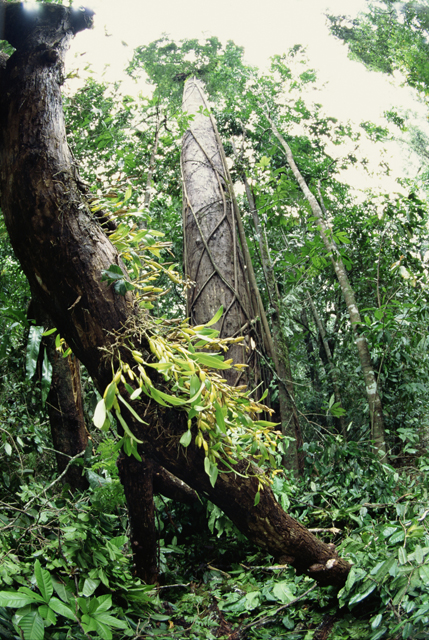 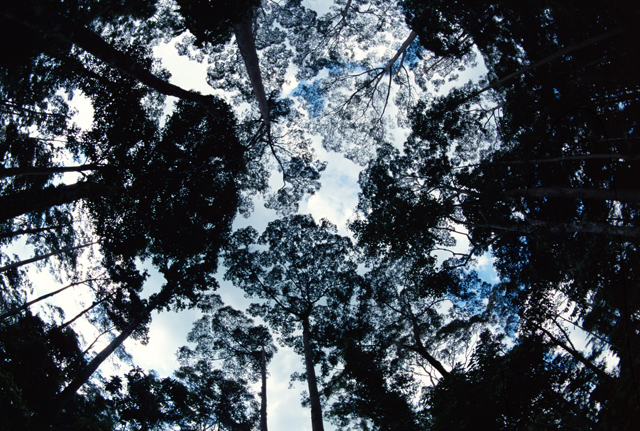 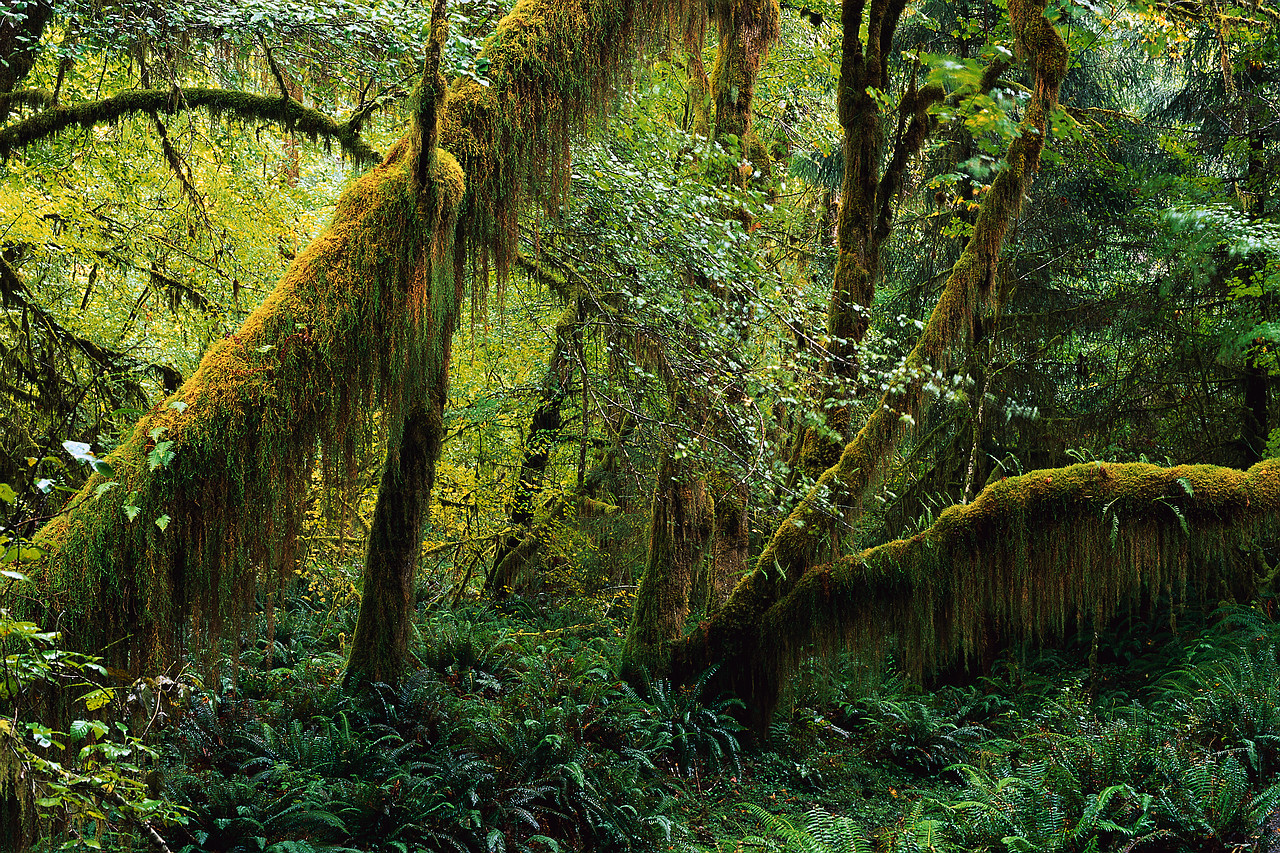 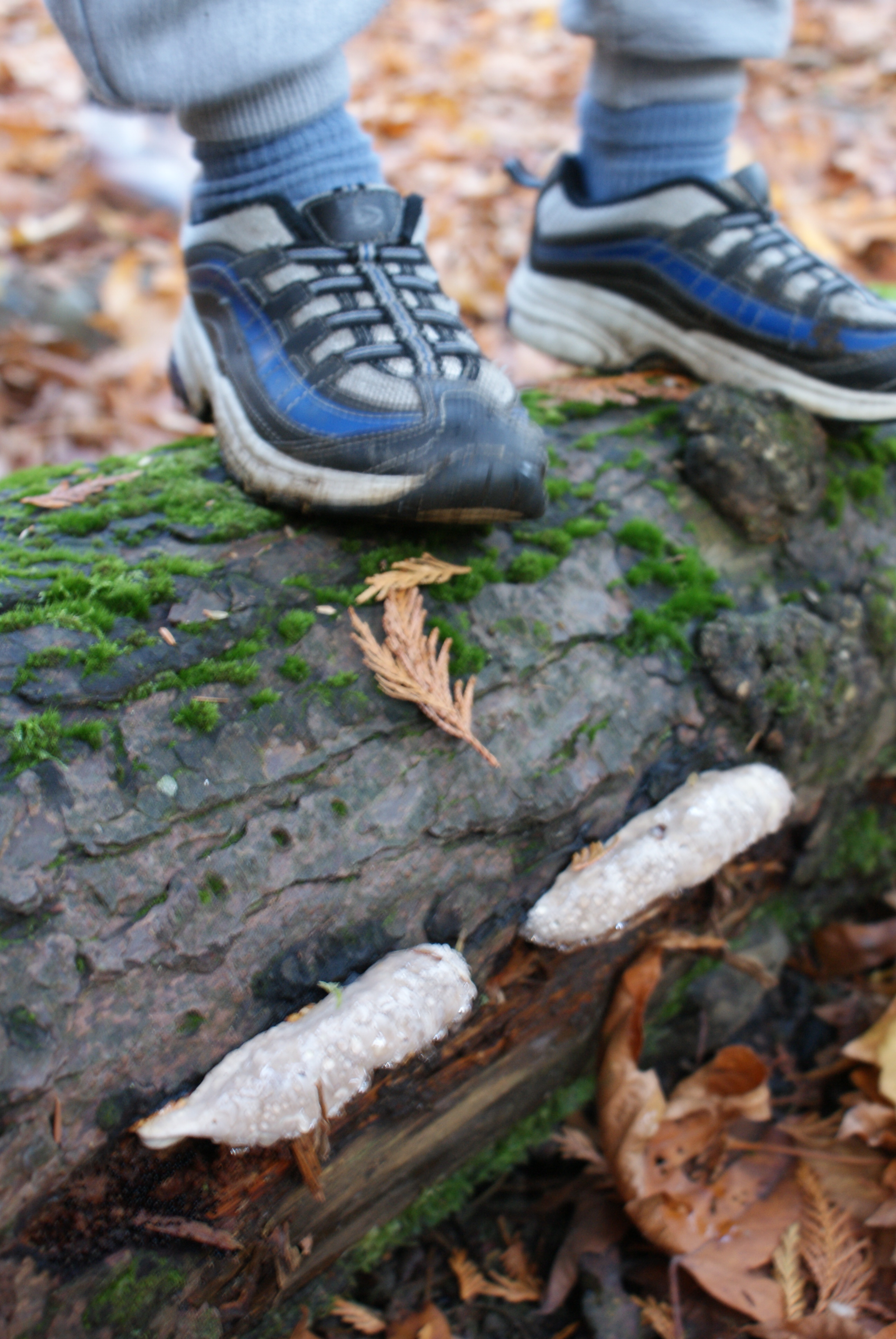 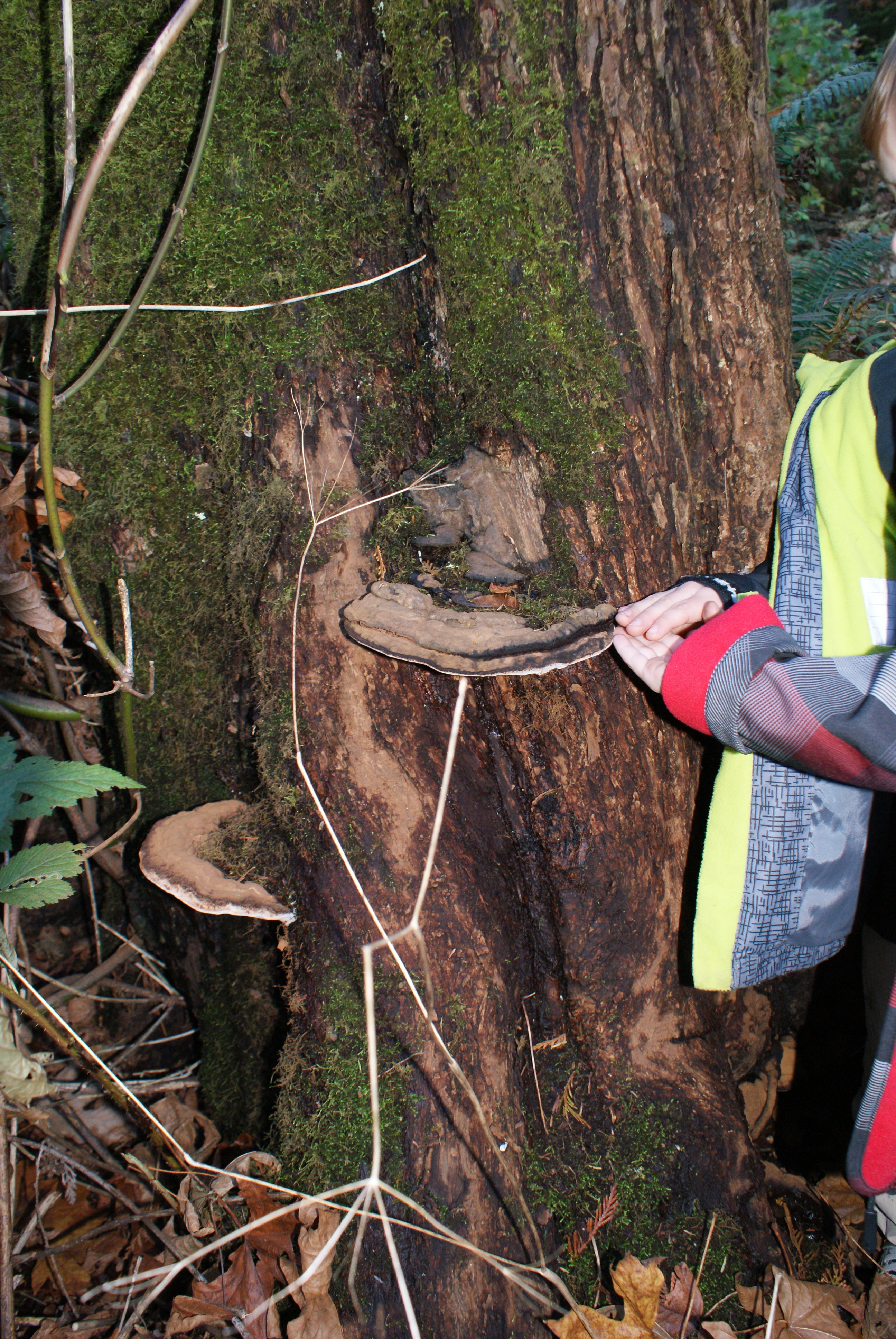 [Speaker Notes: This familiar setting – our temperate rainforest - invites physical, emotional and intellectual engagement; opportunity to use children's natural curiosity and propensity for posing questions to guide you.  In an old growth forest everything is connected... this understanding guides us to...]